Better Training for Safer Food
BTSF
BTSF Info day 2019
Luxembourg,  11 September  2019
 
Donata MERONI, CHAFEA, Head of  Health and Food Safety Unit
BTSF team within Chafea
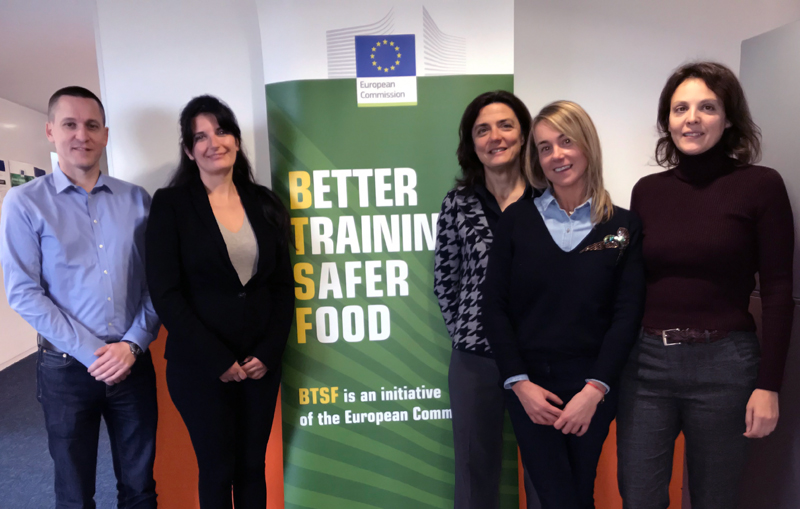 Small but motivated and efficient team 
Liaising with DG SANTE Food Safety
Implementing the annual work plan
2
What  is the role of Chafea?

The Agency is entrusted by the Commission to execute the implementation of:
the Consumer Programme 2014-2020;
the Public Health Programme 2014-2020;
the food safety training measures covered by Directive 2000/29/EC and Regulation (EC) No 882/2004, better known as Better Training for Safer Food (BTSF) initiative
the Promotion of Agricultural products
3
How is Chafea doing this?

- Based on work programmes adopted by the Commission Chafea manages programme implementation and phases in the lifetime of specific projects; 

-Adopts the instruments of budget execution for revenue and expenditure and carries out all the operations necessary for the management of the programme; 

- Evaluates projects and provide feed-back to SANTE thus contibuting to improve policy making
4
Chafea BTSF team
Prepares and launches calls for tender for service provision
Evaluates offers and awards 
Monitors projects' implementation 
Contracts' management
Training face to face 
BTSF Academy
Communicating BTSF
5
…with great hope of having good cooperation and nice bids…

Thank you for your attention
6